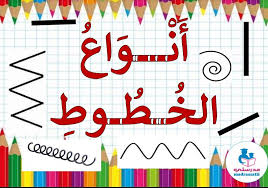 مائل
منكسر
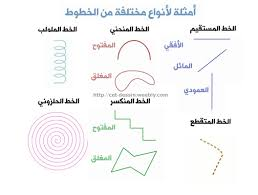 https://quizizz.com/media/resource/gs/quizizz-media/quizzes/f8789d8f-179b-4d96-a293-c1fdb3891340